TALLER DE COMPRENSIÓN 1
Comprendo los cuentos
4° Básico
13-03-2025
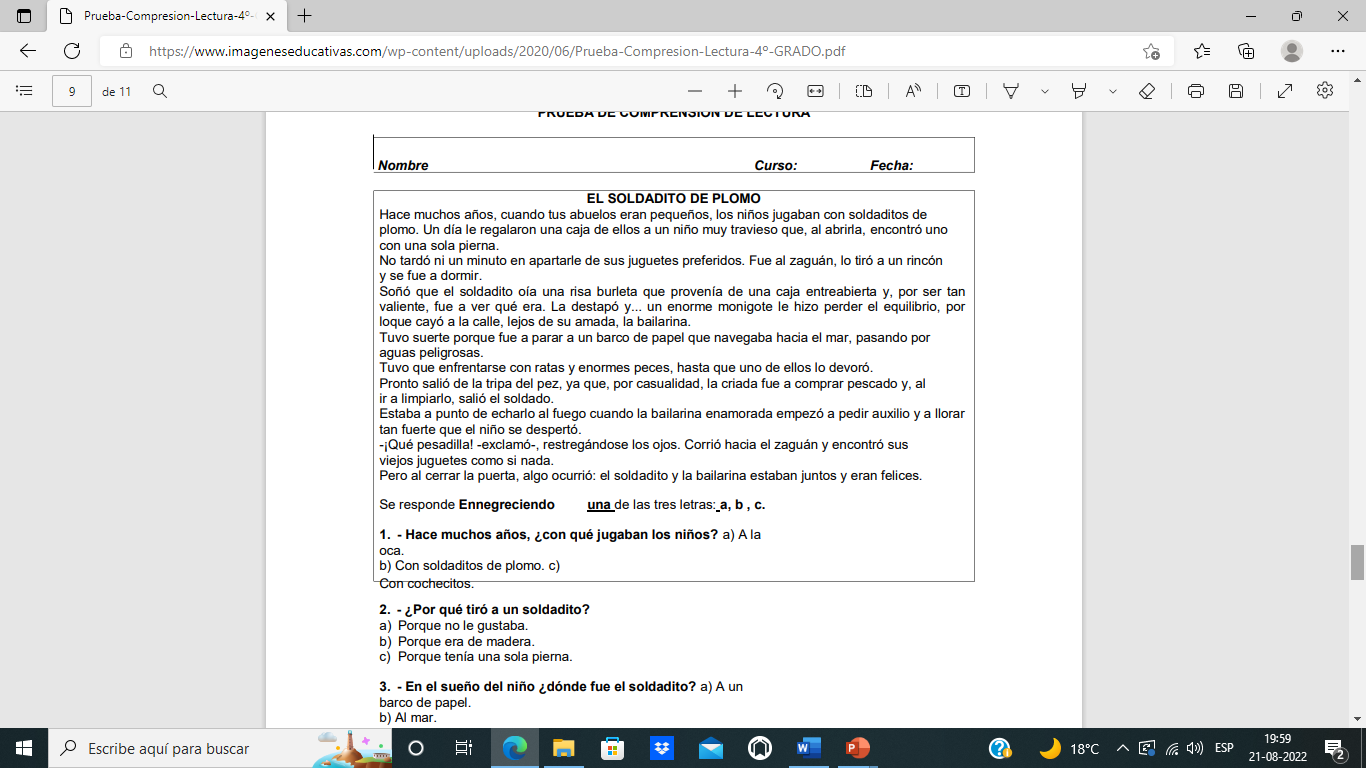 Leamos el texto:
Vamos a reconocer las partes de un cuento:
¿Qué es un cuento?

¿Cuáles son los elementos de un cuento?

¿Cuál es su propósito narrativo?

Entonces ahora identifiquemos los elementos del cuento “El soldadito de plomo”
Personajes principales:
Personajes secundarios:
Ambiente:
Conflicto central:
Ahora responde:
¿Con qué jugaban los niños hace muchos años atrás?

¿Por qué el niño tiró a uno de los soldaditos?

En el sueño del niño ¿Dónde iba el soldadito?

Finalmente ¿Qué ocurre cuando se cierra la puerta?

Recorta las imágenes y ordénalas y pégalas según la historia.
Entonces:
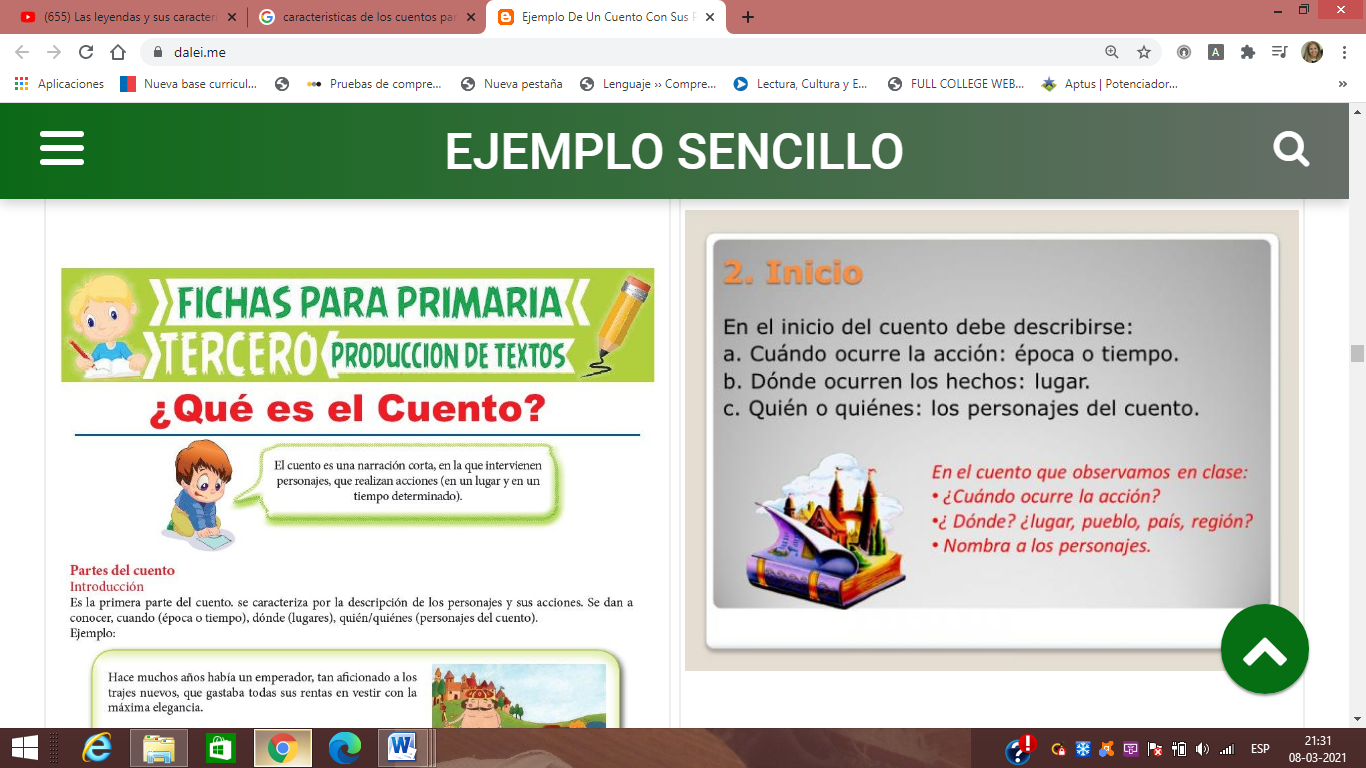